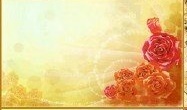 Понятие «искусство» чаще всего используют для описания особой деятельности, направленной на отражение и преобразование мира в соответствии с эстетическими нормами, т.е. по законам прекрасного.
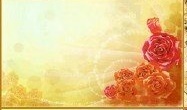 Язык искусства воплощается в композиции, форме, фактуре, ритме, тоне, интенсивности.
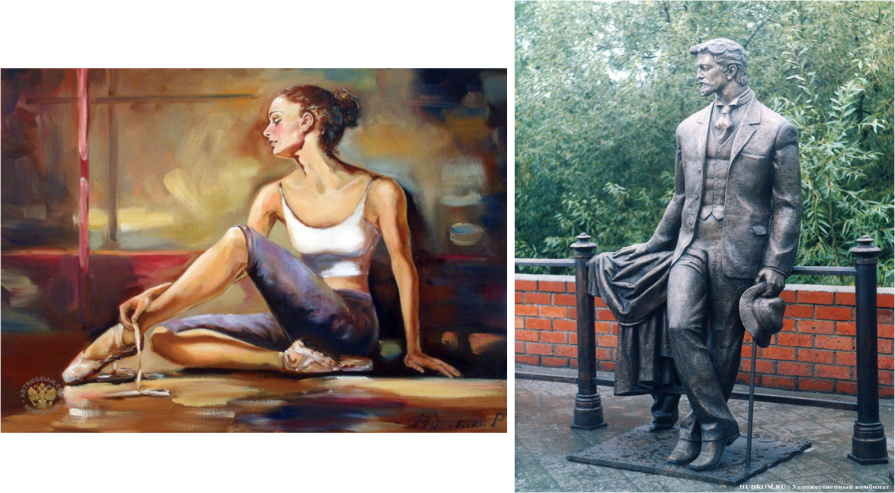 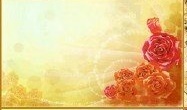 Форма существования искусства — художественное произведение (поэма, картина, спектакль, кинофильм и т.д.).
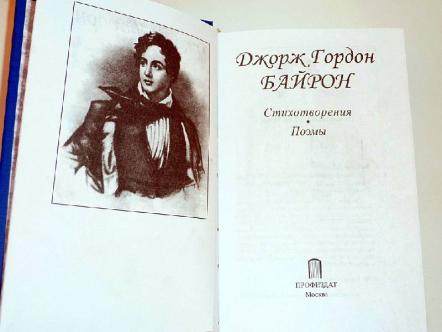 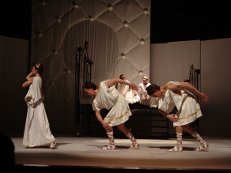 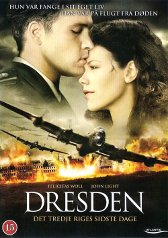 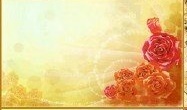 Средства для воспроизведения реальной действительности: для литературы это слово, для музыки — звук, для изобразительного искусства — цвет, для скульптуры — объем.
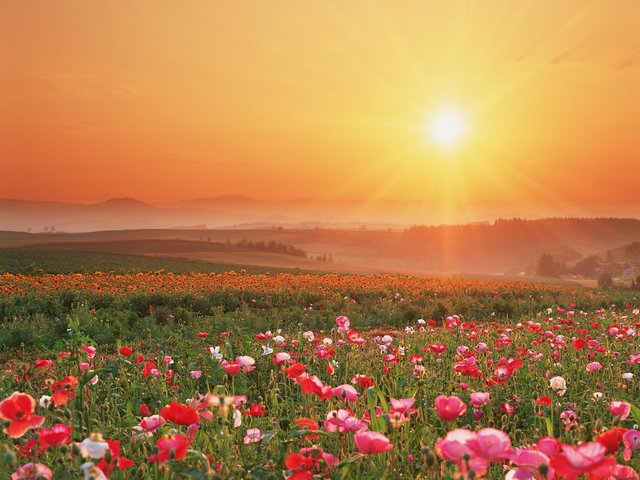 Какой это вид искусства?
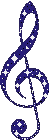 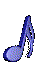 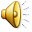 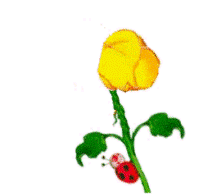 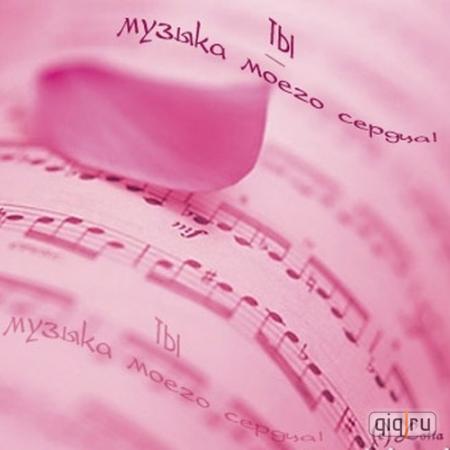 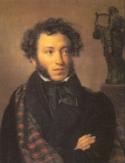 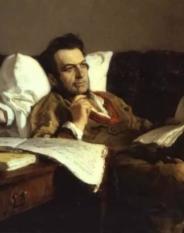 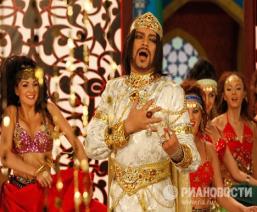 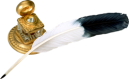 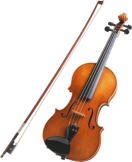 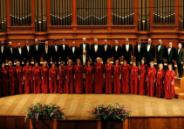 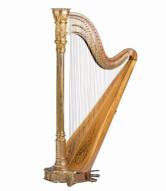 Всех подружила…
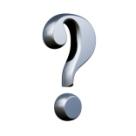 МУЗЫКА
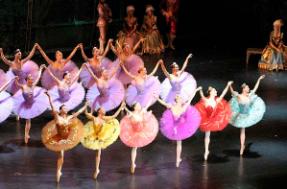 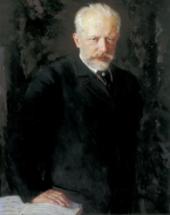 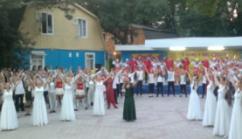 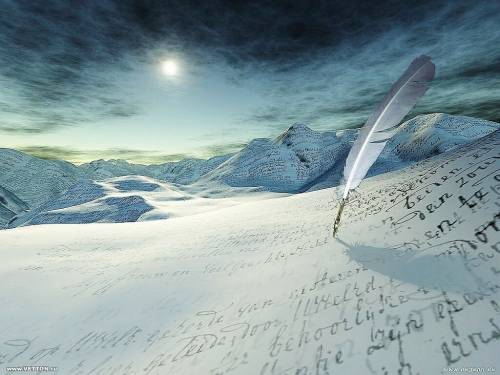 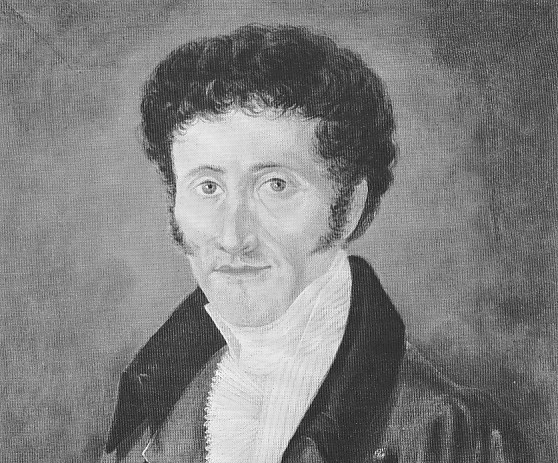 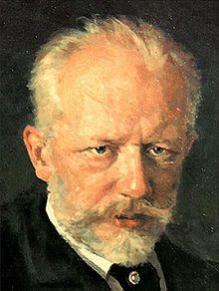 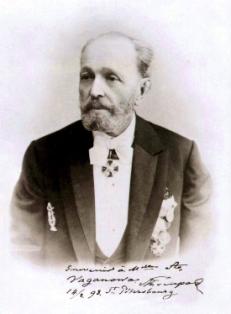 Эрнст Теодор Амадей Гофман     писатель.
Какой вид 
искусства
 получится при союзе этих 
профессий?
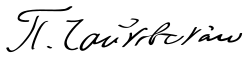 Мариус Петип 
    хореограф
композитор
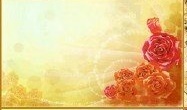 Искусство балета
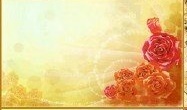 Вопрос на урока:
Выявить художественное единство музыки и литературы с жанром балета
Балет
Музыкально   –   хореографический спектакль,.
Инструмент.
Симфонич.
музыка
Литература
Литератур текст, 
Стихи. Былины, сказки
Хореография,
 танец
Изобразительное 
искусство
Театральное действие,костюмы,
декорации
Танцоры, солисты,
кордебалет
Музыкально – хореографическийспектаспектакль
БАЛЕТ
- (французское ballo, буквально - танец). Музыкально   –   хореографический спектакль,   в     котором      органически сочетаются музыка, танец, драматическое действие   и   элементы  изобразительного искусства.
Работа в парах

Какие виды искусства сочетает в себе балет?
Когда и где появился балет?
Назовите отечественных танцоров и хореографов
Лучшие отечественные танцоры и  хореографы.
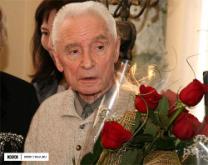 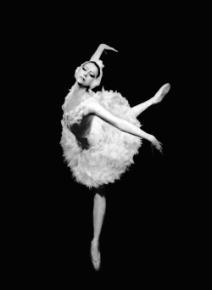 Выдающийся балетмейстер Юрий Григорович  1.01 1927
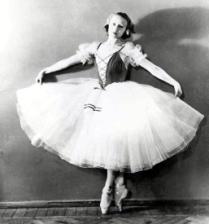 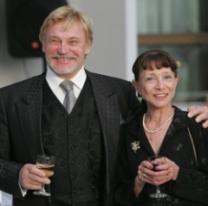 Народная артистка СССР 
Майя ПЛИСЕЦКАЯ. .
Легенда русского и советского балета. ... Галина Сергеевна Уланова родилась в Санкт-Петербурге 08 января 1910 ...
«Золотая пара балета ХХ века» - Владимир Васильев и Екатерина Максимова
В основу балета
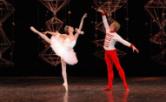 Берётся «книжечка» - …?
ЛИБРЕТТО
- (итальянское libretto, буквально 	- книжечка).
	 Краткое изложение содержания оперы,   оперетты,  балета.   Либретто представляет    собой    литературно -драматическую основу оперы.
Основа и создатели балета
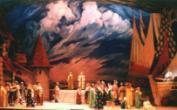 Музыка
Танец
Композитор
Балетмейстер
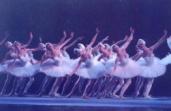 Балет «Щелкунчик»
1.Что положено в основу либретто балета «Щелкунчик»
2. Благодаря творчеству каких замечательных мастеров был создан балет?
3. В чем содержание?
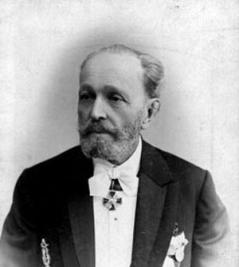 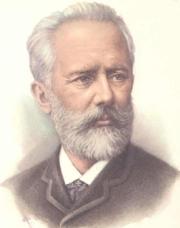 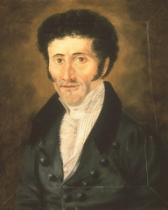 П.И.Чайковский  “Щелкунчик”
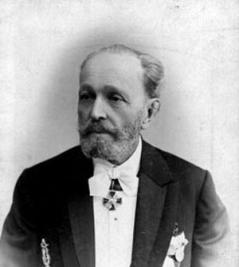 1892 год
Мариус ПетипаБалетмейстер
П. И.ЧайковскийКомпозитор
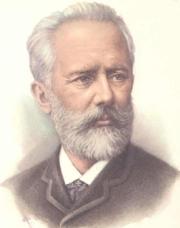 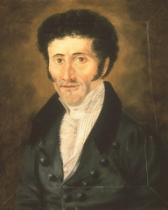 Эрнст Теодор Амадей Гофман  Сказка            «Щелкунчик и мышиный король»
Театр уж полон; ложи блещут;Партер и кресла, всё кипит;В райке нетерпеливо плещут,И, взвившись, занавес шумит.
(А.С.Пушкин)
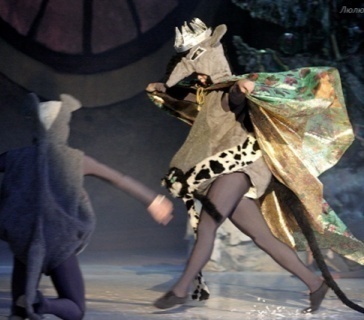 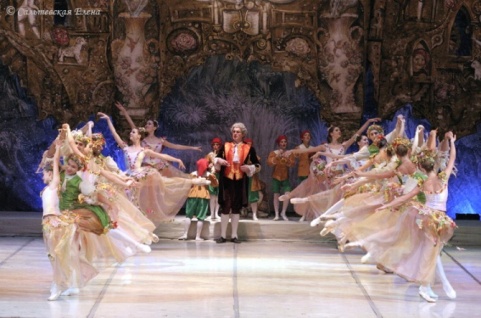 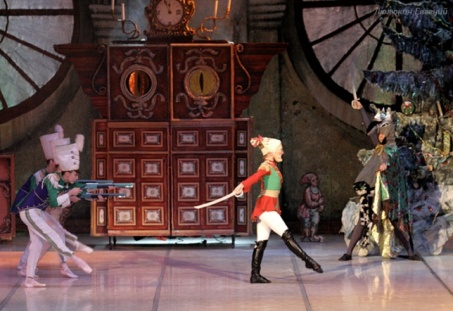 Видео балет «Щелкнчик»
«Что я чувствую, вижу, слушая музыку?»
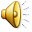 - Понравилась ли вам эта музыка? Расскажите о свих впечатлениях. - Что вы услышали в этой музыке? - Какие чувства вас охватили? - Какое настроение осталось после прослушивания музыки? -Представляли ли вы что-нибудь себе, когда слушали эту музыку?
 Расскажите, что именно… 
Далее продолжается работа по группам:
1 группа
Из слов выбери те, которые подходят для этой музыки:
нежная
Бурная
Радостная
трагическая
лирическая
Певучая
Энергичная
Задумчивая
суровая
возвышенная
2  группа
Закройте глаза, слушая музыку, и представив образ, созданный композитором, попробуйте движениями рук передать ее характер (задание выполняется под звучащую музыку). 
 3 группа:- Представьте себя в роли художников, постарайтесь увидеть и нарисовать  музыку в цвете. Выберите те цвета, которые больше всего подходят к данной музыке. - Подумайте, какими линиями в рисунке можно передать характер этой музыки.
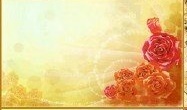 Проверь себя!
1. Балет=...+…..+…..+……   2балла
2. Балет создают=…+…+…+ 2балла
3. Балет нужен для … 1 балл
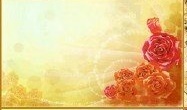 Вопрос на урока:
В чем  художественное единство музыки и литературы с жанром балета
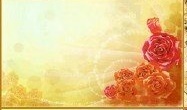 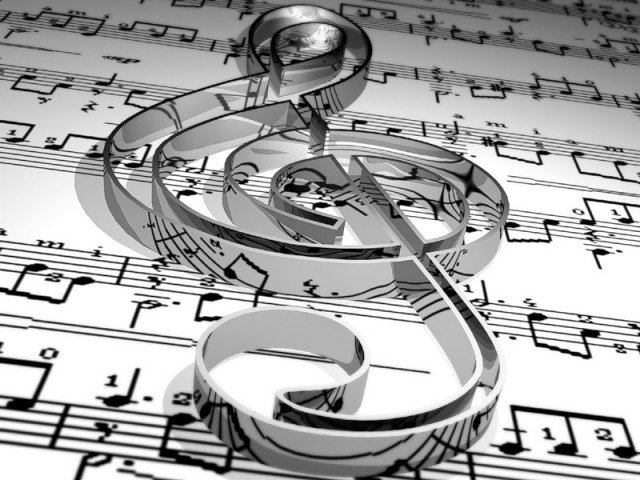 Домашнее задание
1. А к следующему уроку я попрошу Вас найти имена композиторов, 
которые писали музыку к балету на сказочный сюжет. Кто эти композиторы? Какие балеты? На чьи сказки? Привести в тетради 2-3примера. 
2. Составить синквейн по теме «Балет»
«Все виды искусства служат главному искусству — искусству жить на Земле».
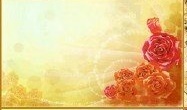 Спасибо за внимание!
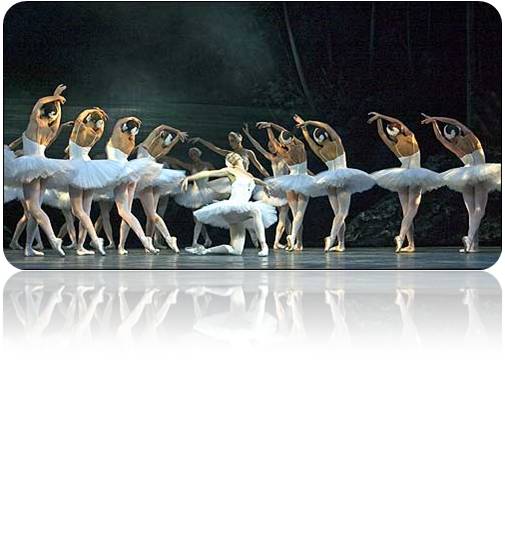 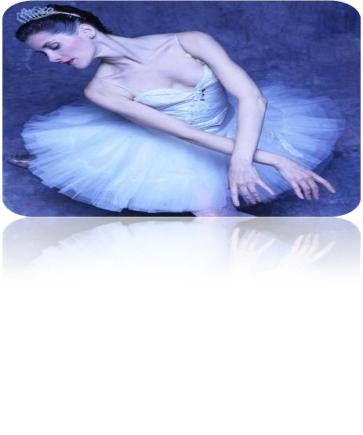